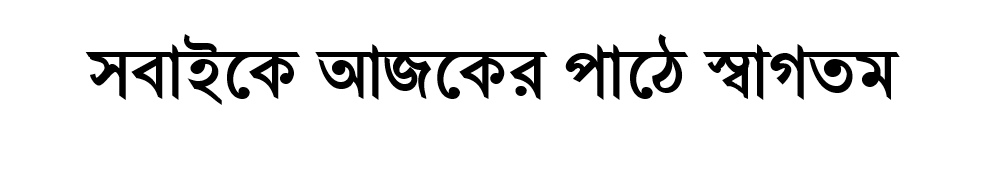 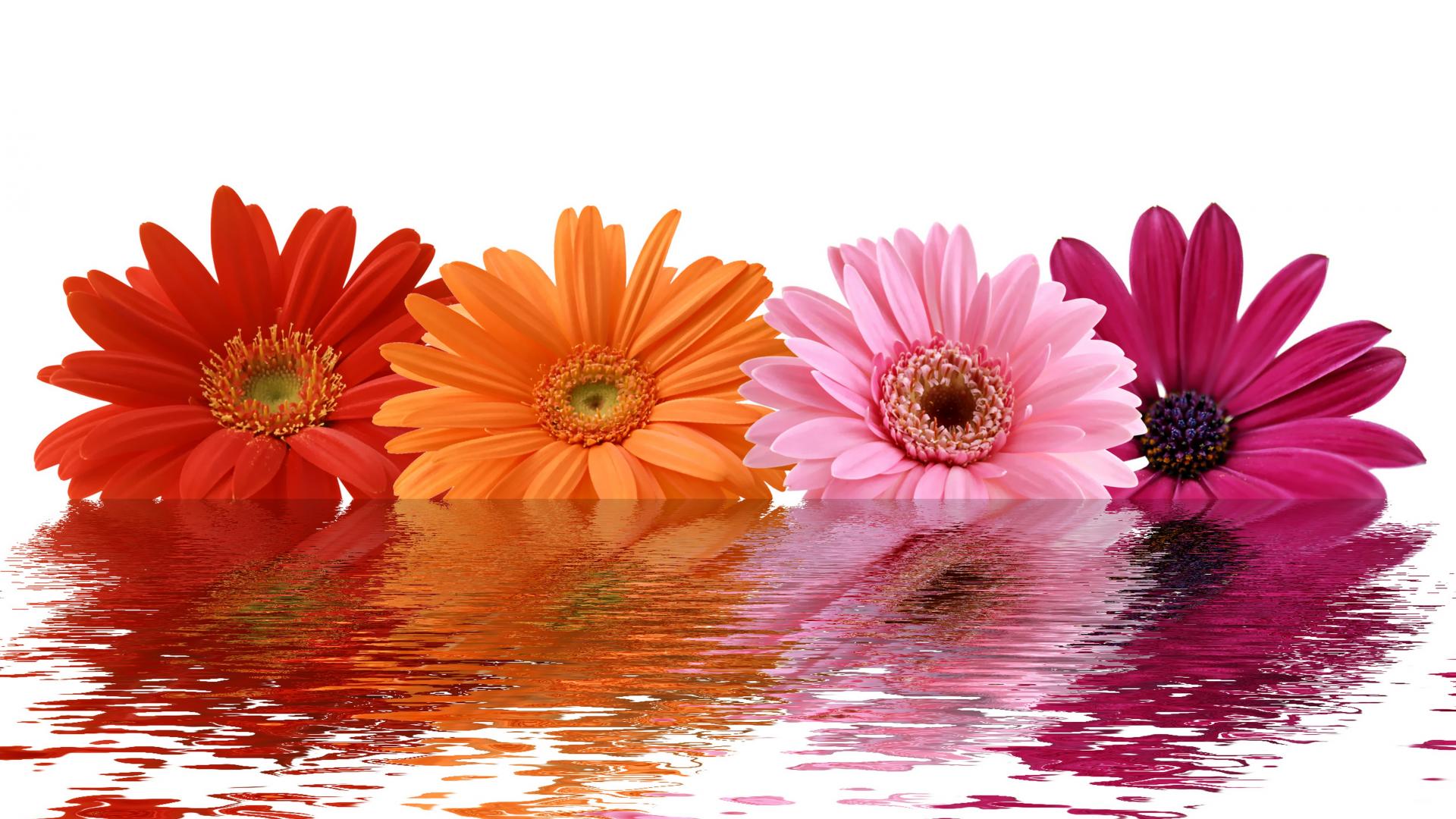 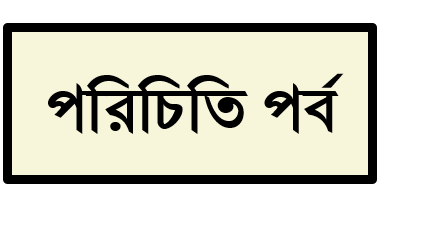 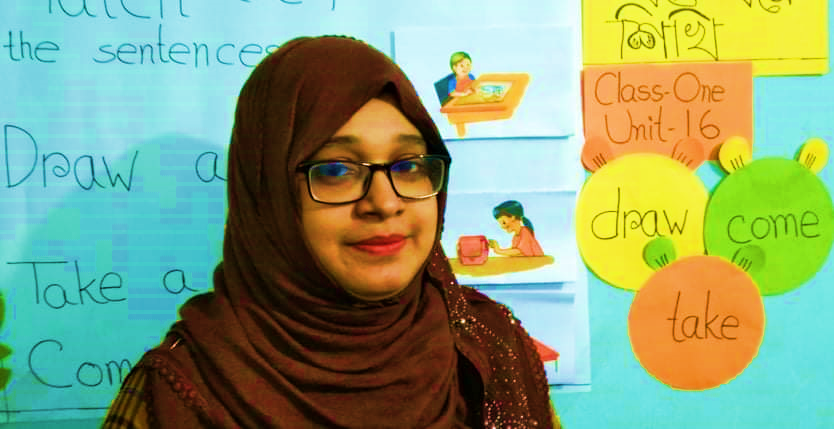 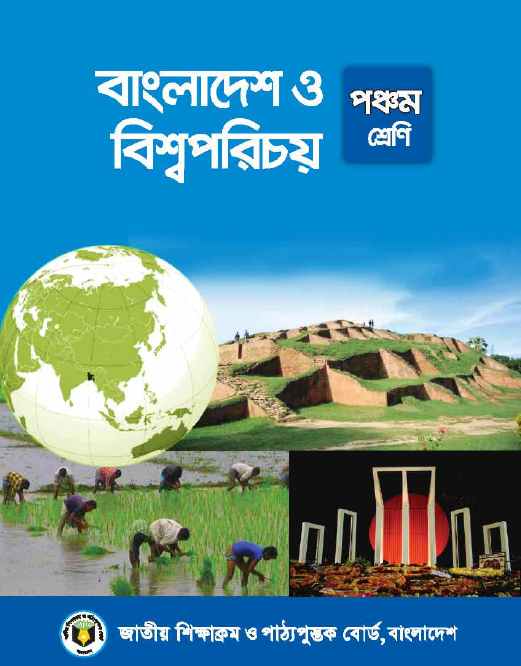 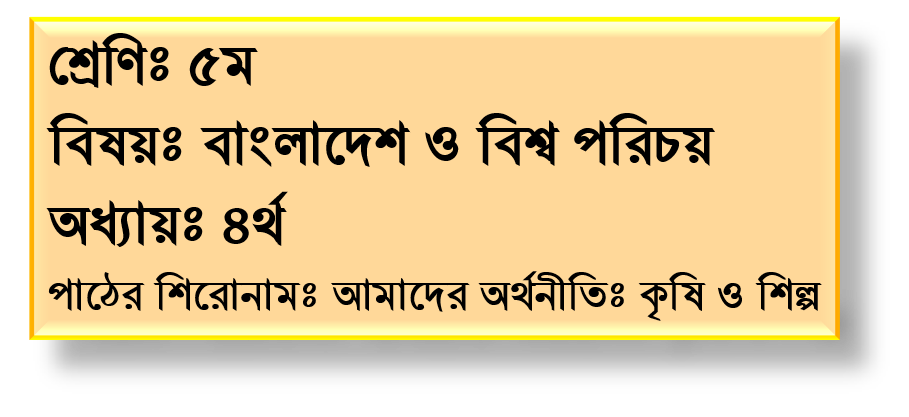 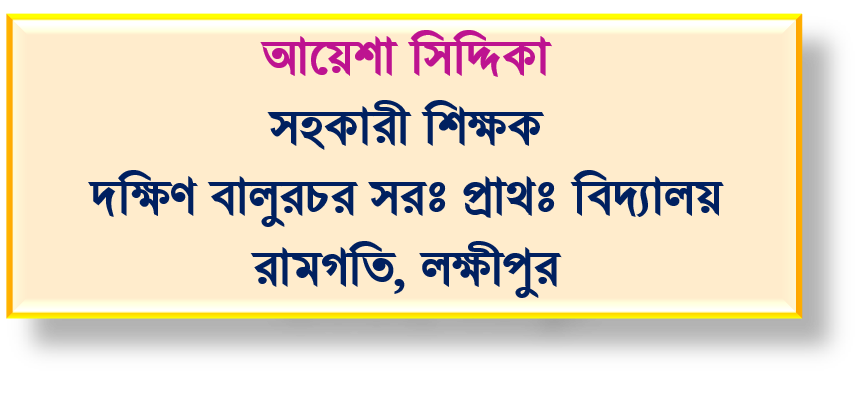 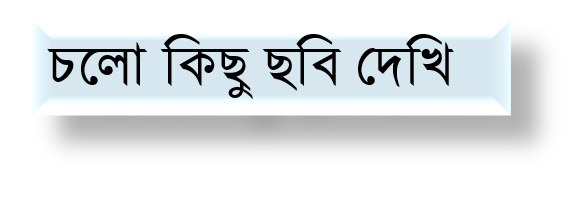 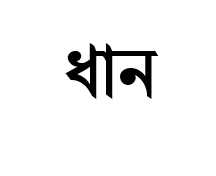 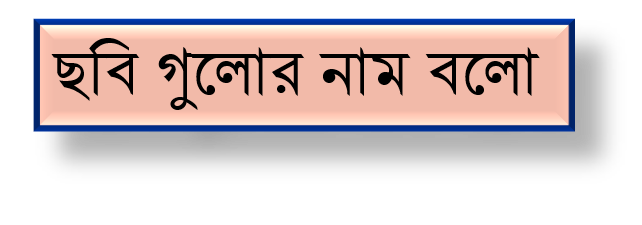 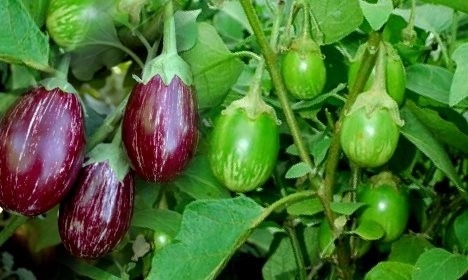 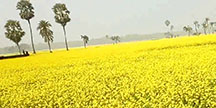 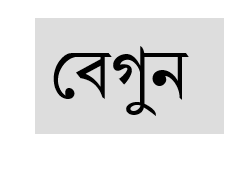 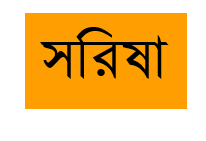 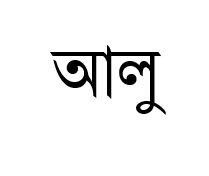 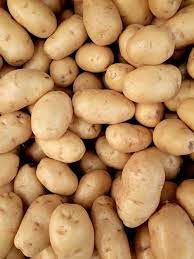 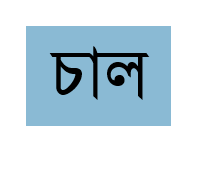 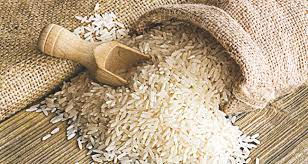 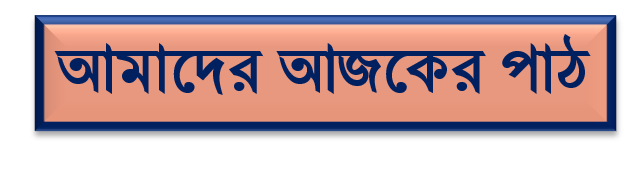 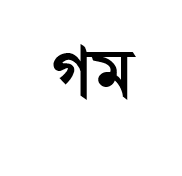 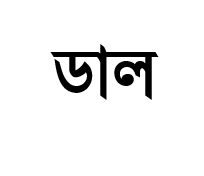 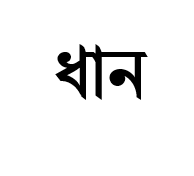 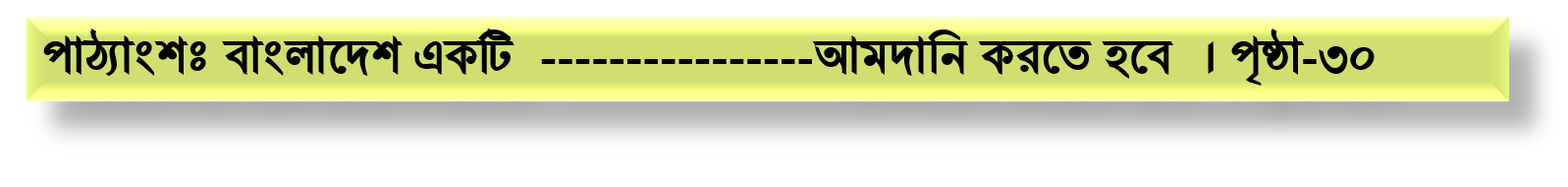 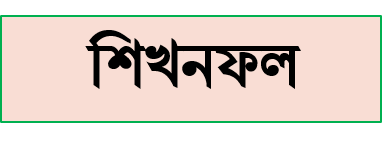 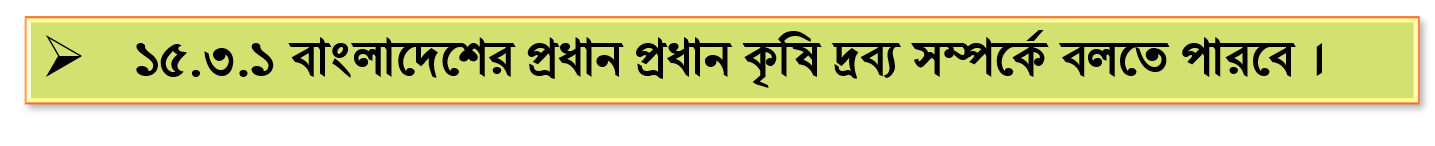 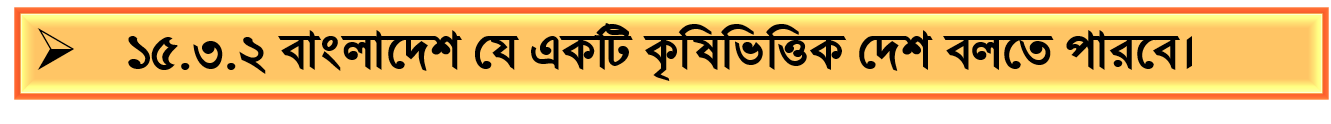 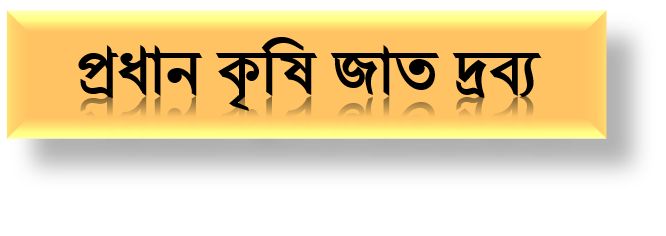 বাংলাদেশের ৩টি কৃষিজাত দ্রব্যের নাম লিখ?
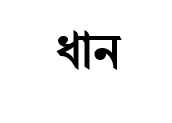 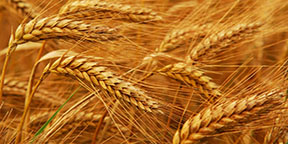 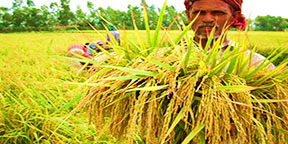 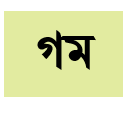 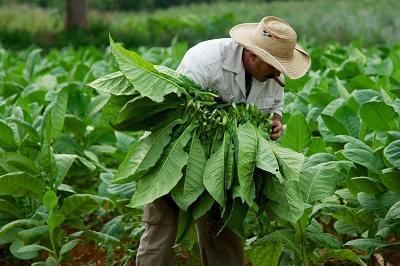 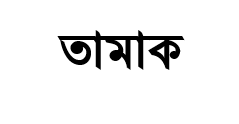 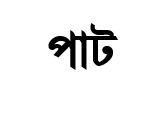 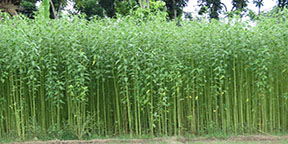 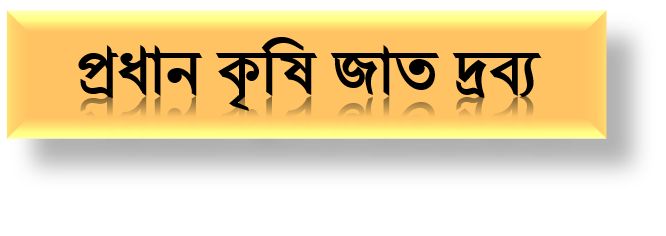 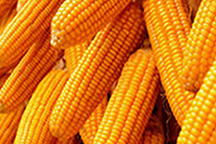 ভুট্টা
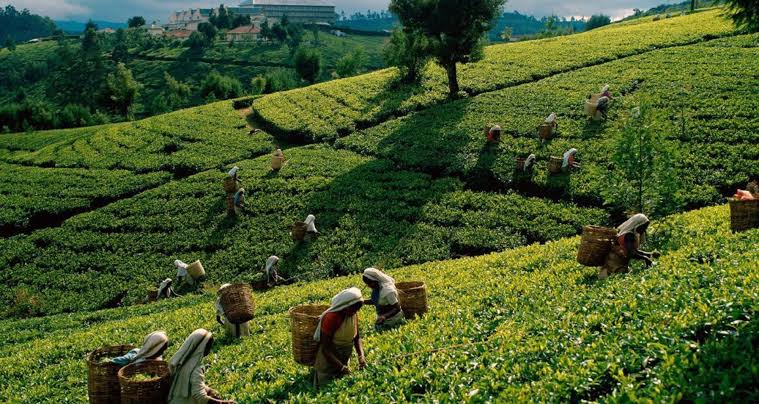 চা
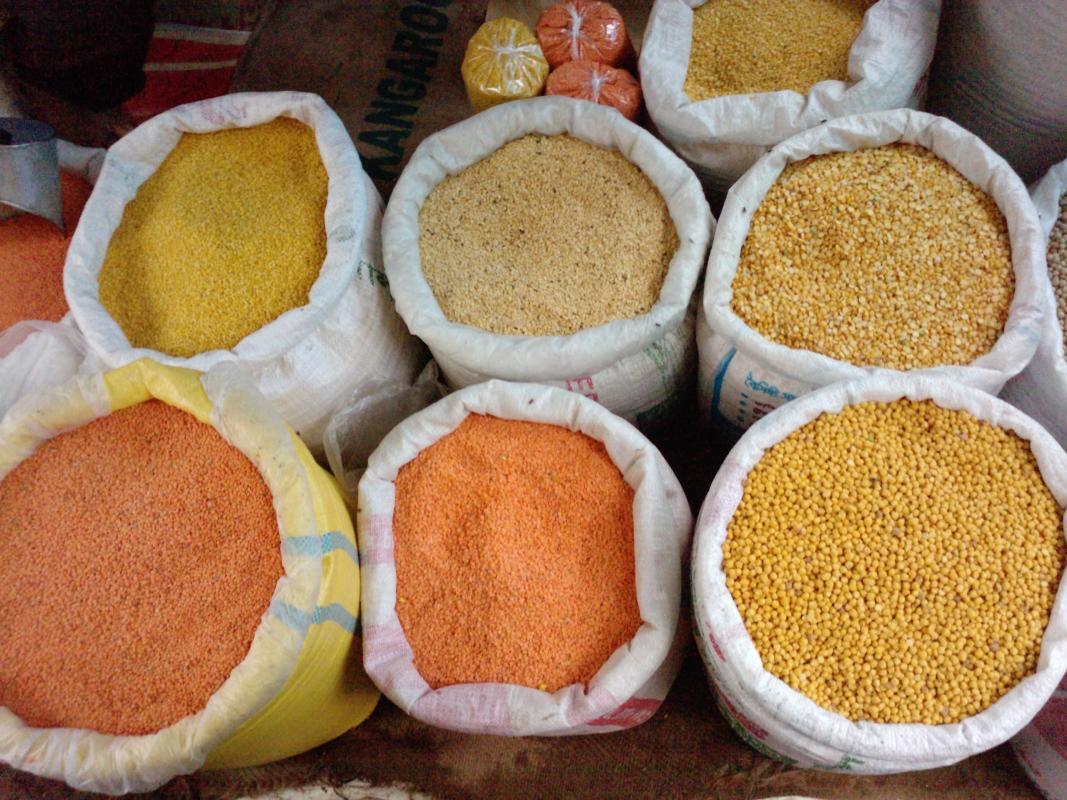 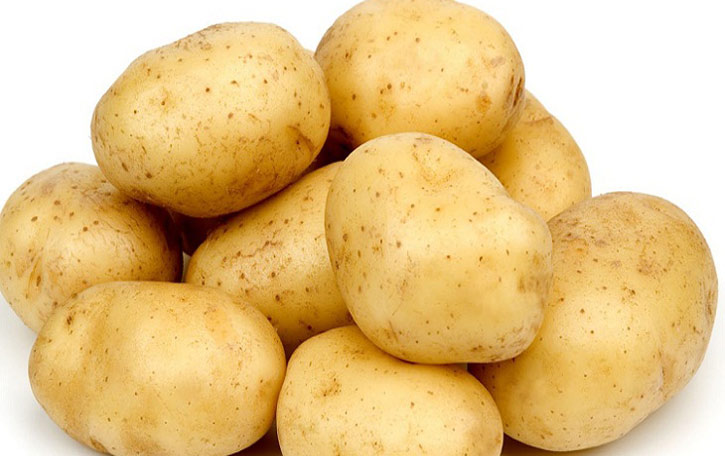 ডাল
আলু
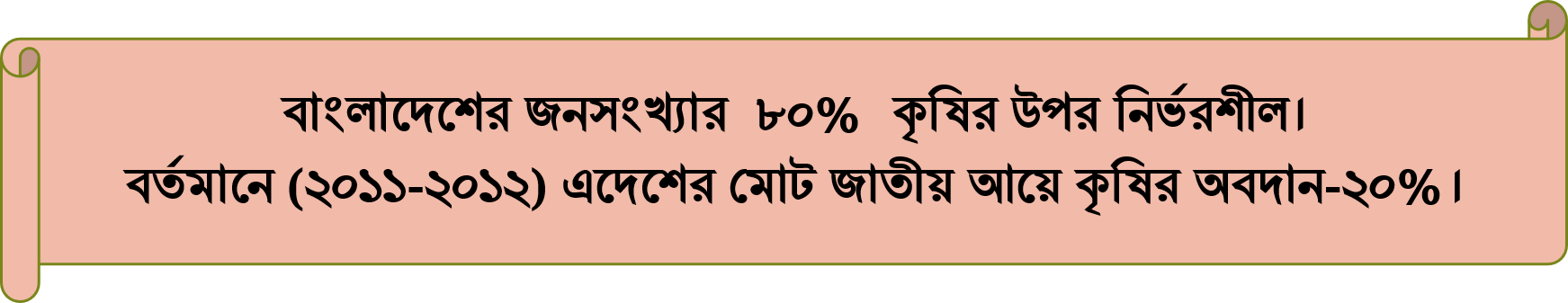 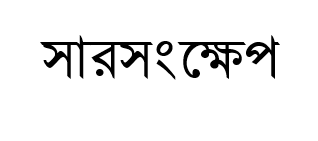 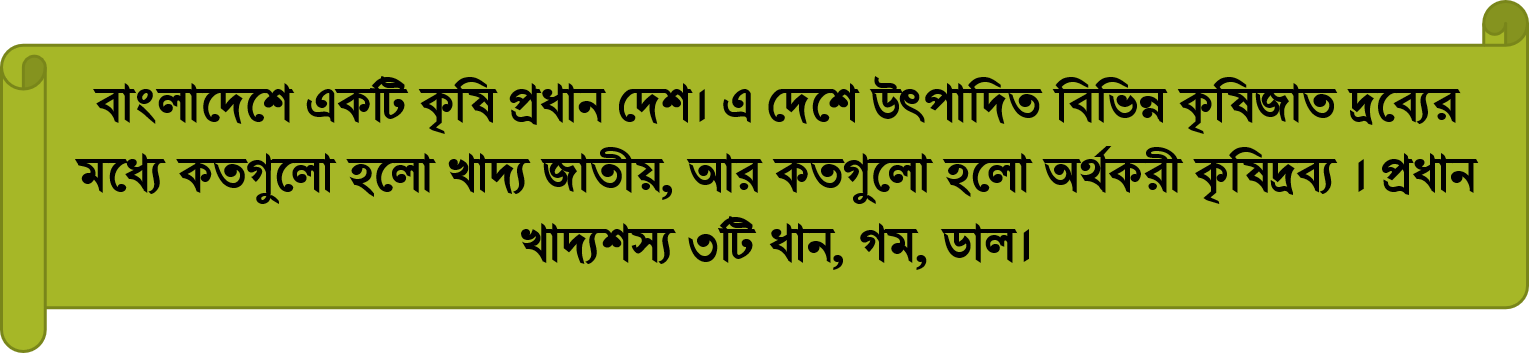 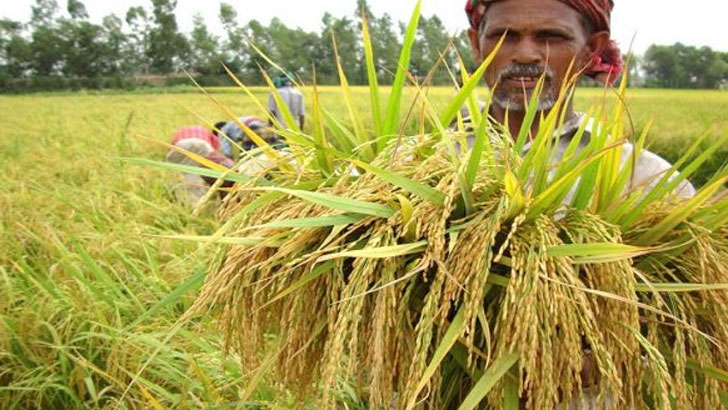 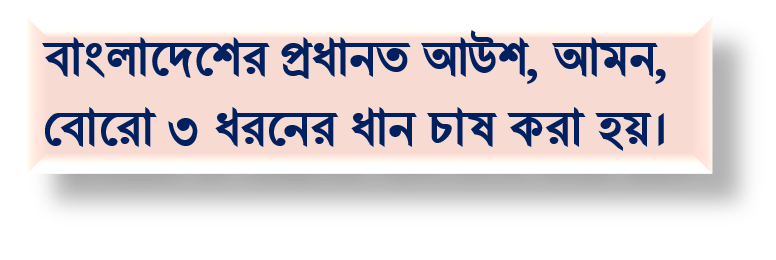 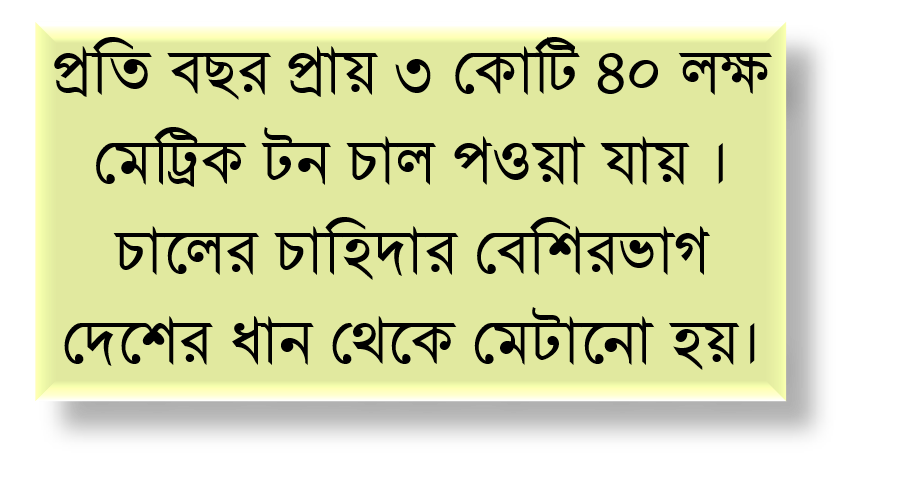 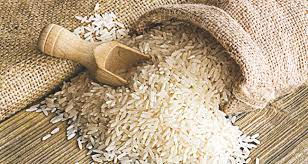 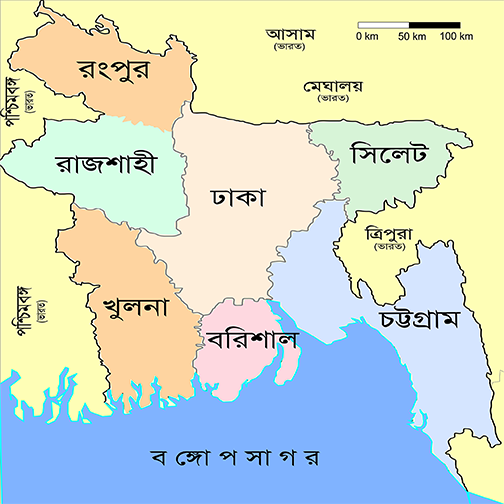 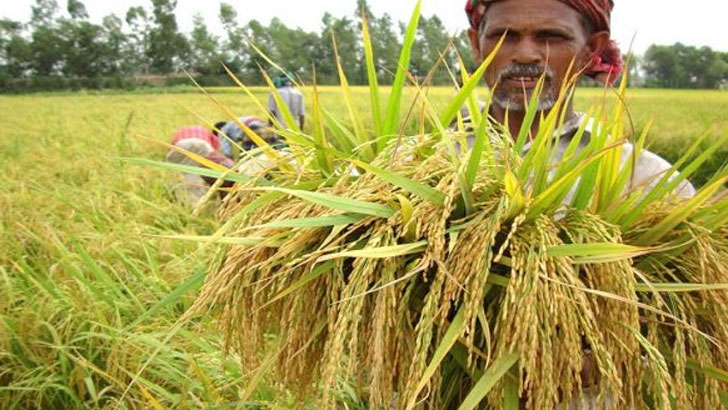 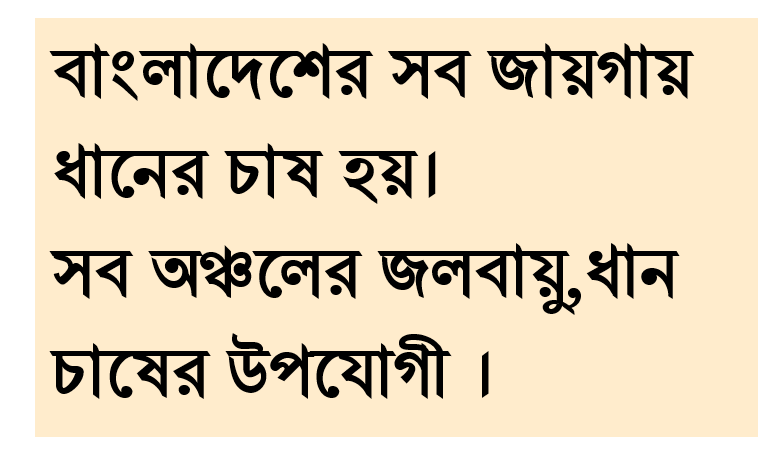 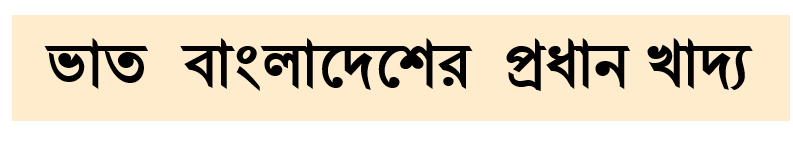 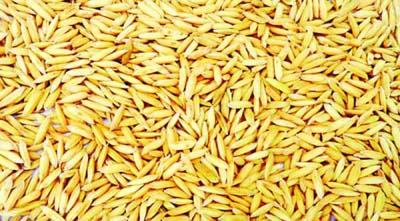 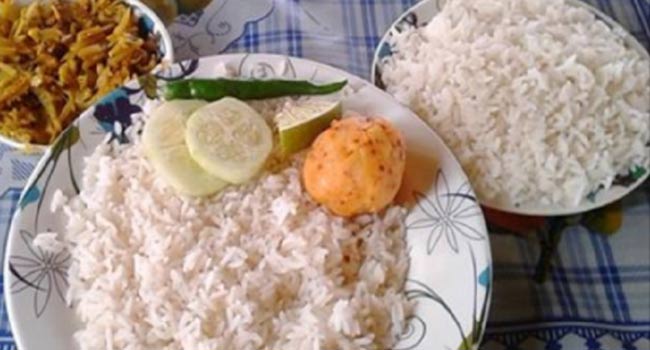 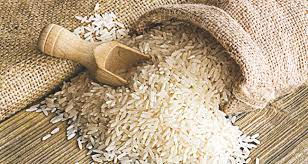 শীত কালে গমের চাষ হয়
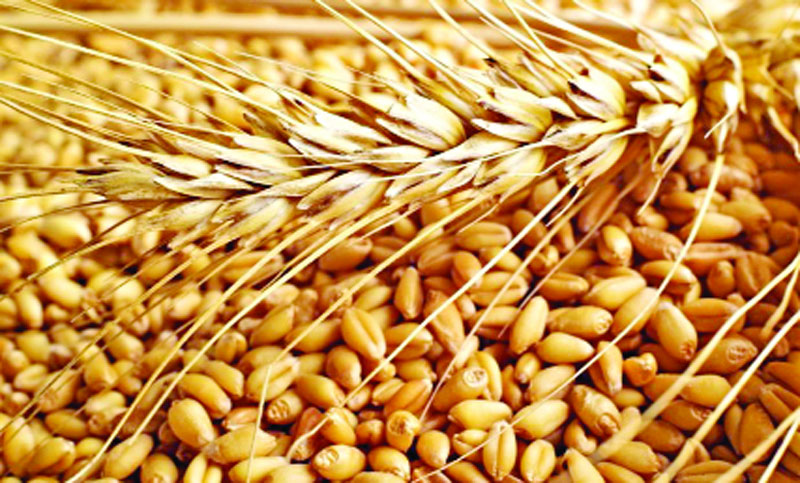 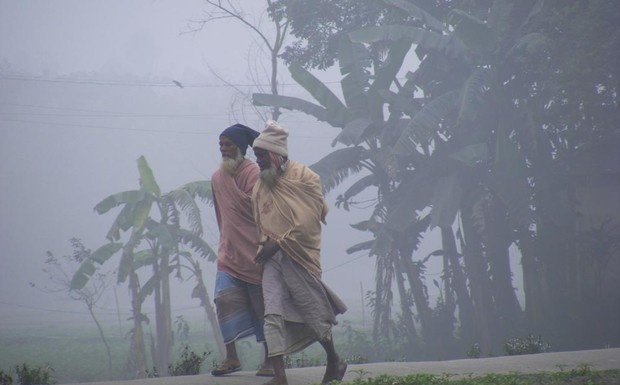 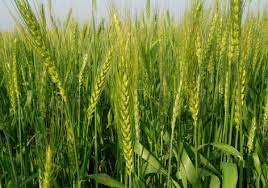 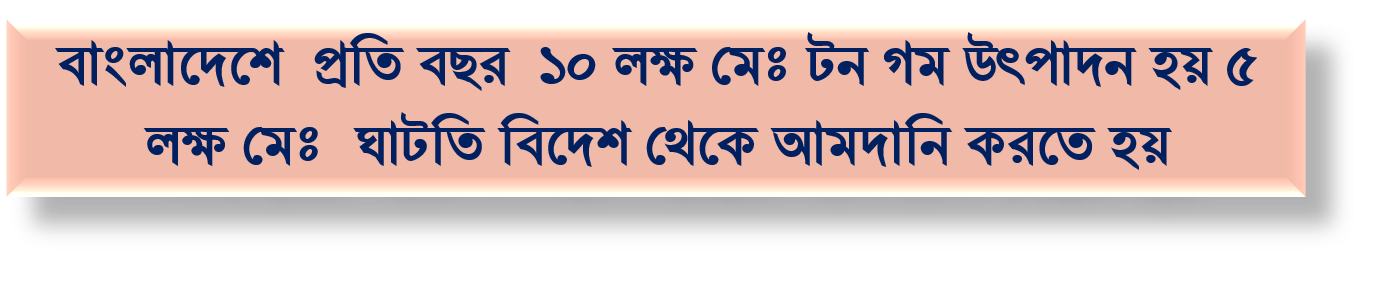 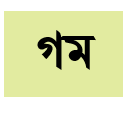 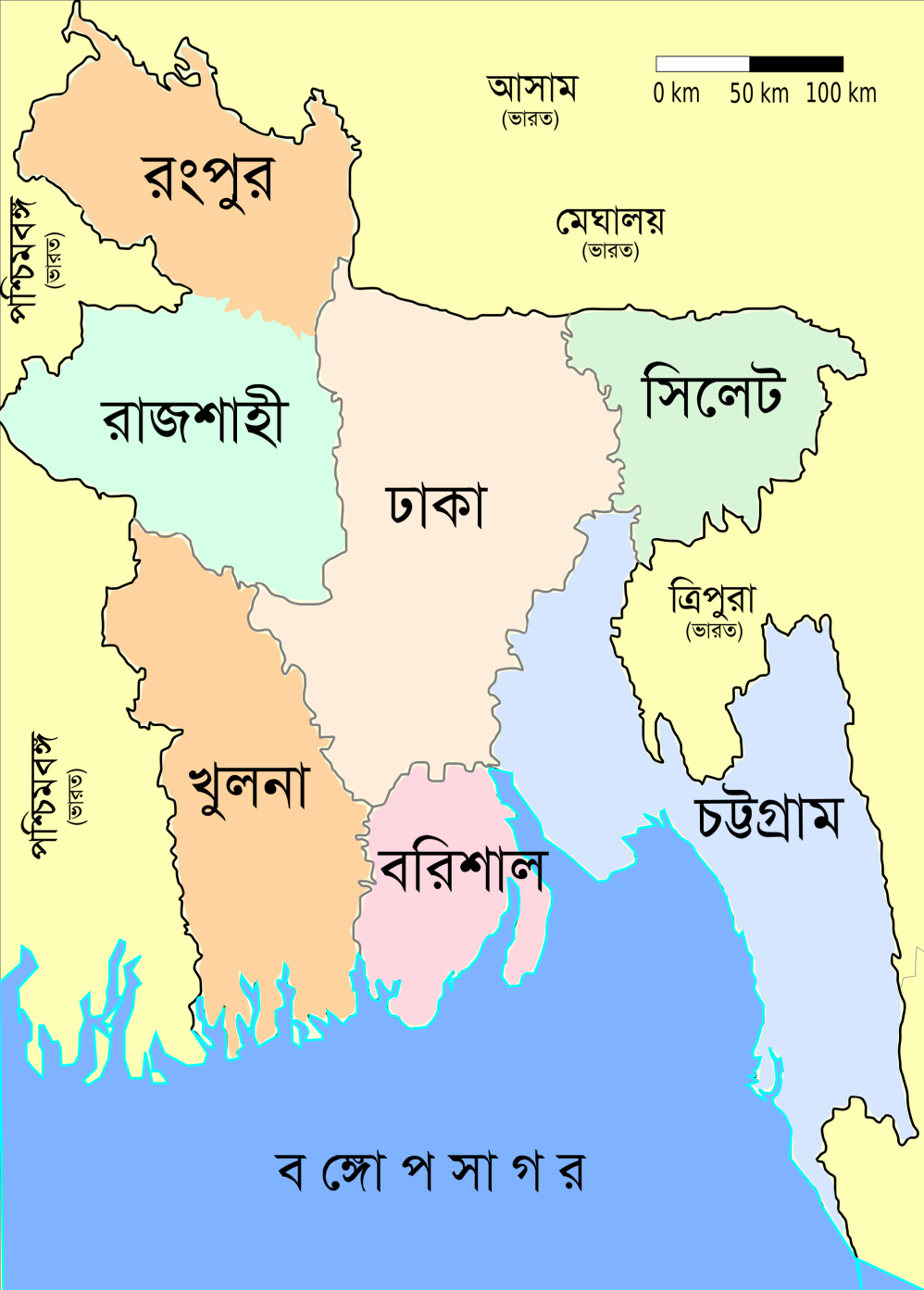 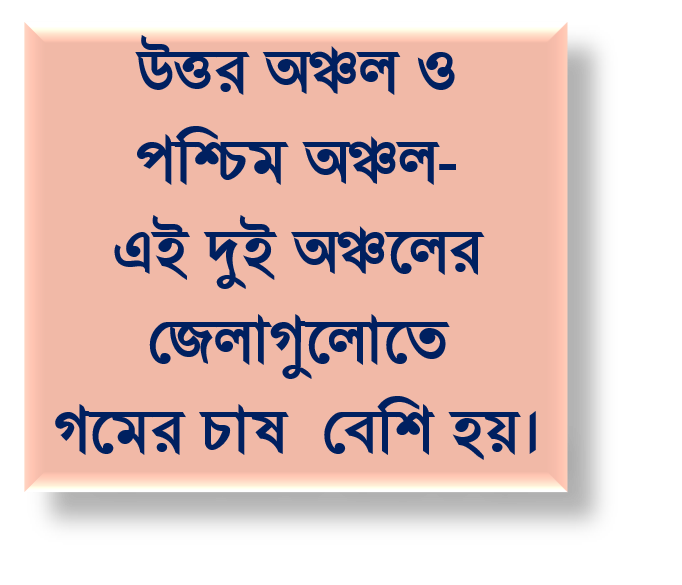 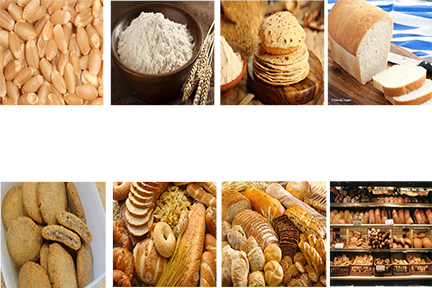 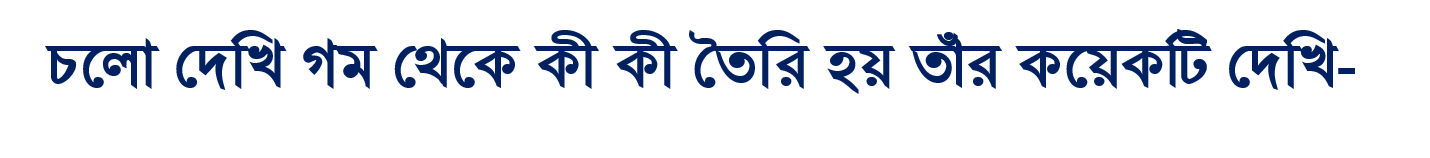 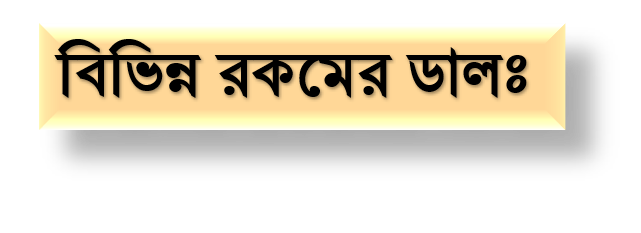 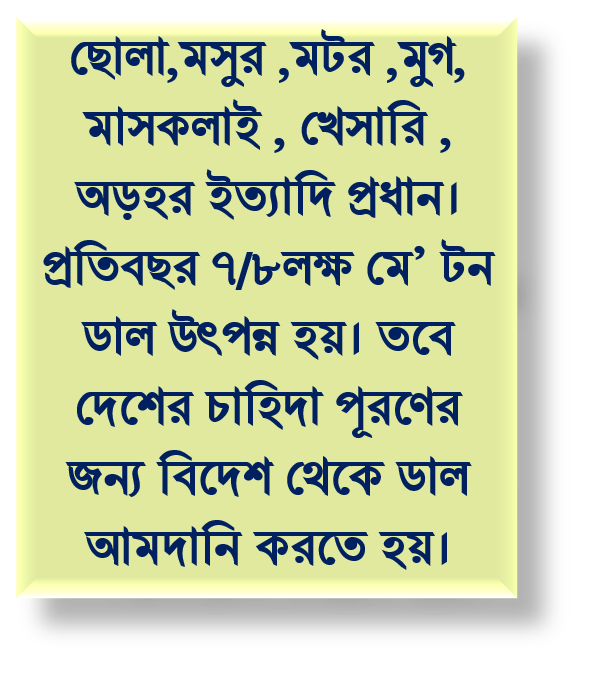 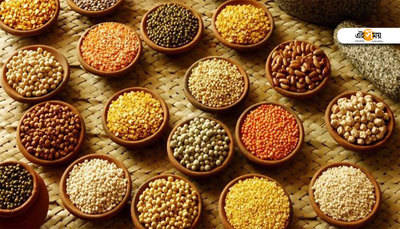 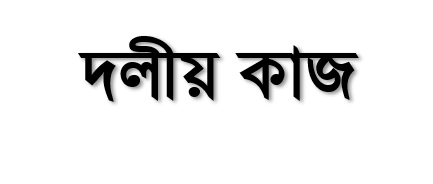 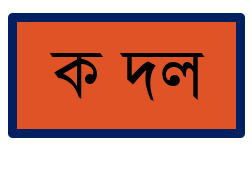 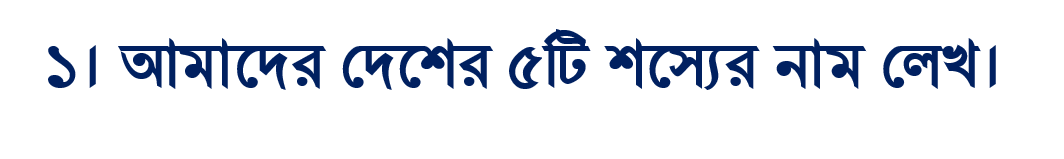 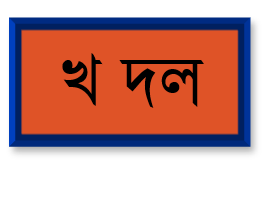 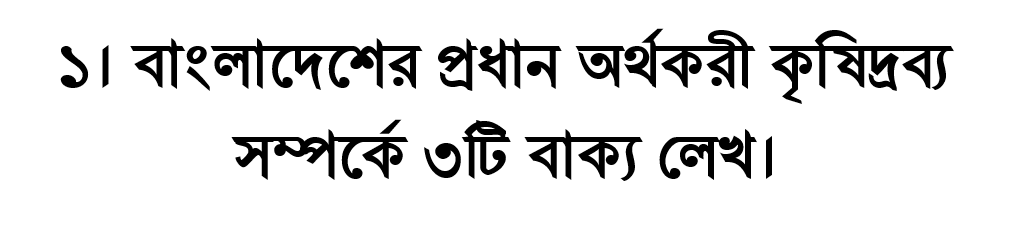 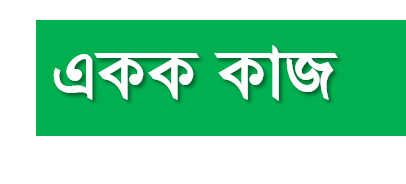 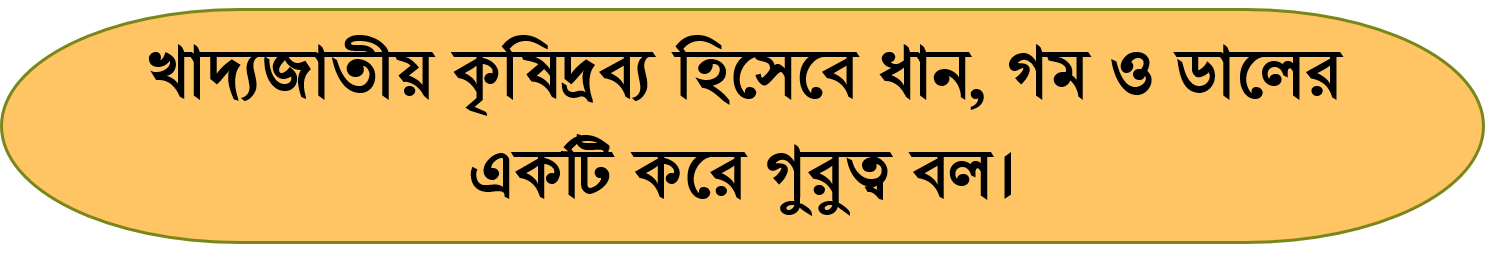 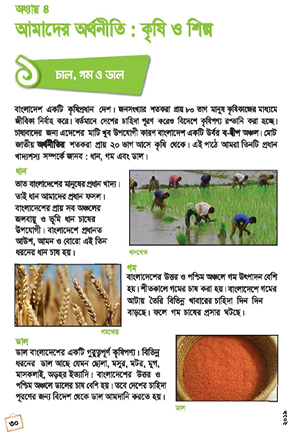 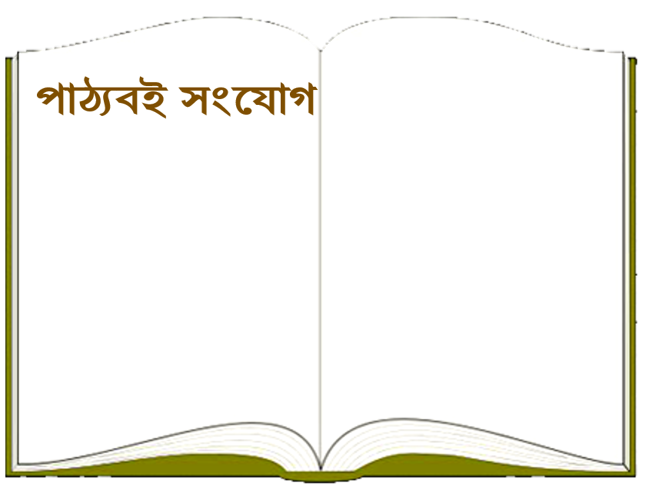 প্রিয় শিক্ষার্থীরা, তোমার বাংলাদেশ ও বিশ্ব পরিচয় পাঠ্য বইয়ের  ৩০ নং পৃষ্ঠা খোল এবং নীরবে পড় ।
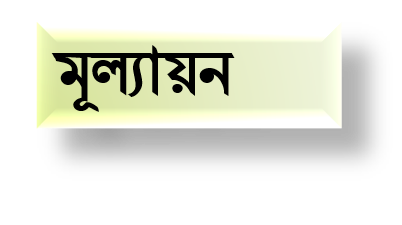 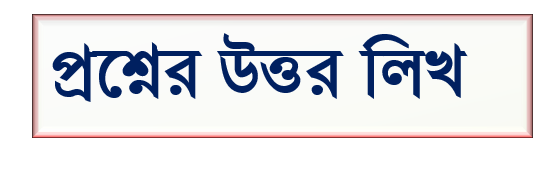 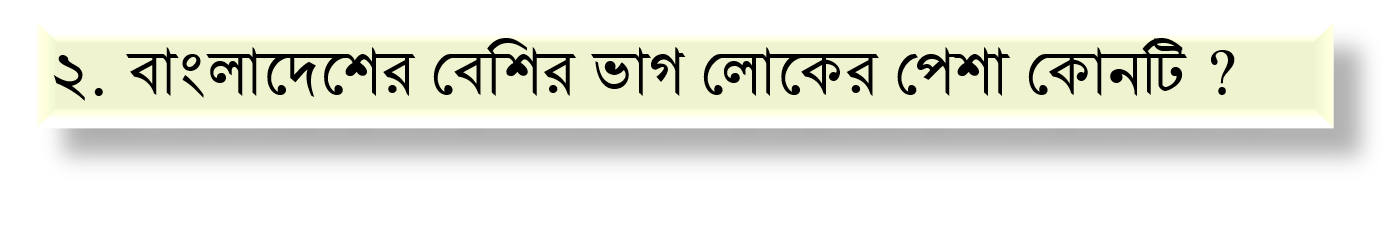 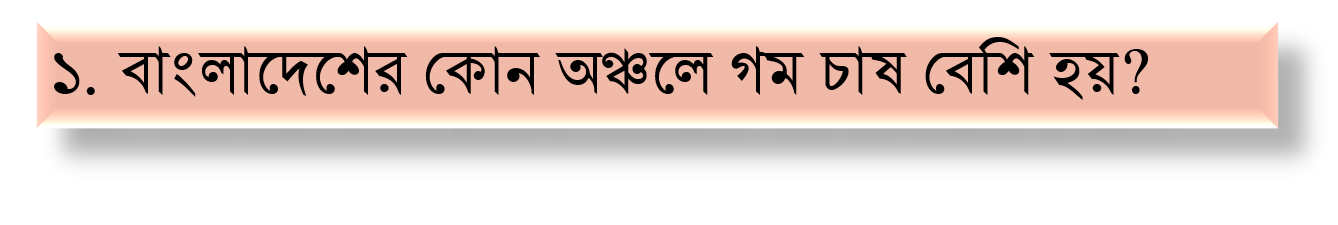 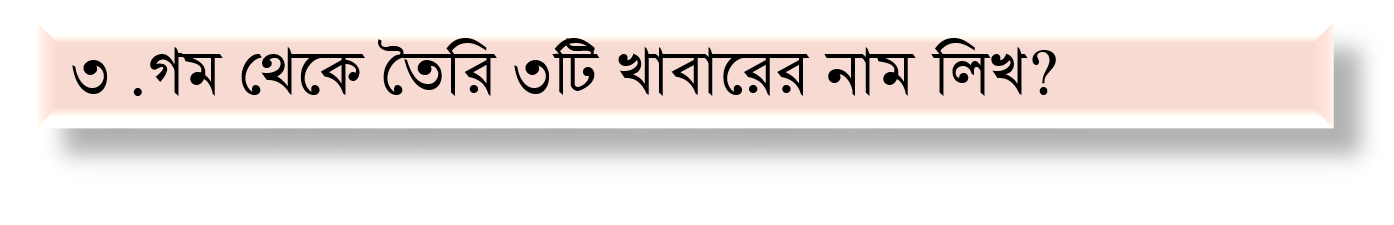 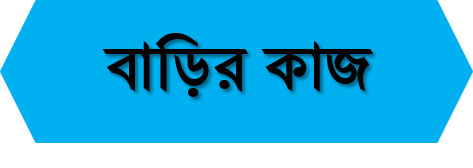 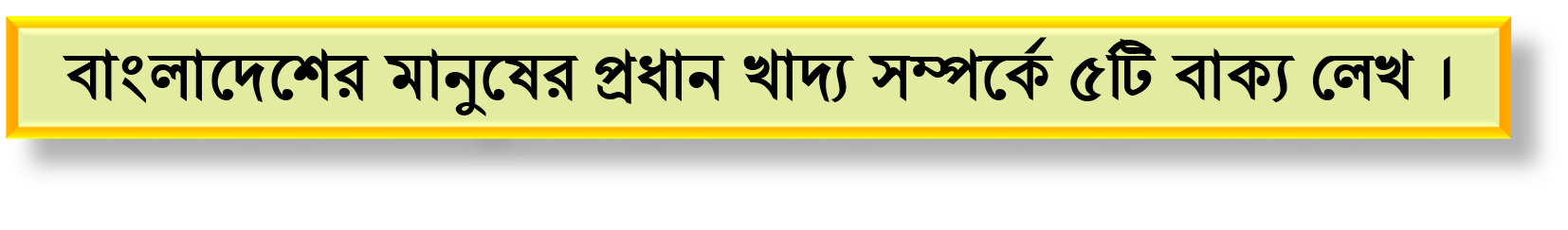 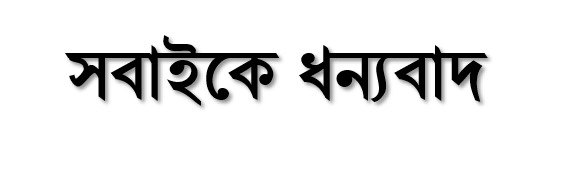 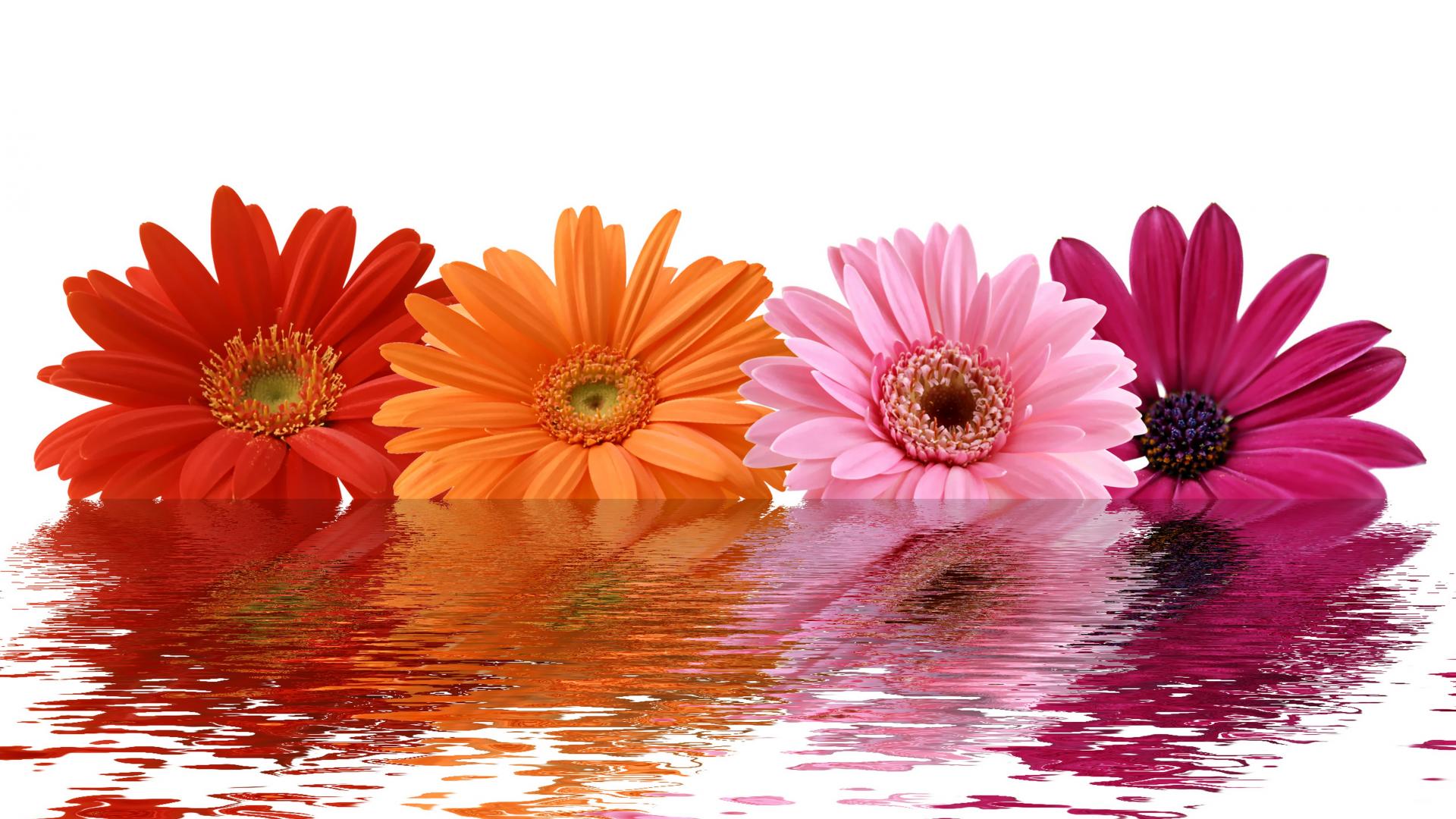